На лесной полянке
ФЭМП в средней группе


Подготовила воспитатель 
Белера О.И.
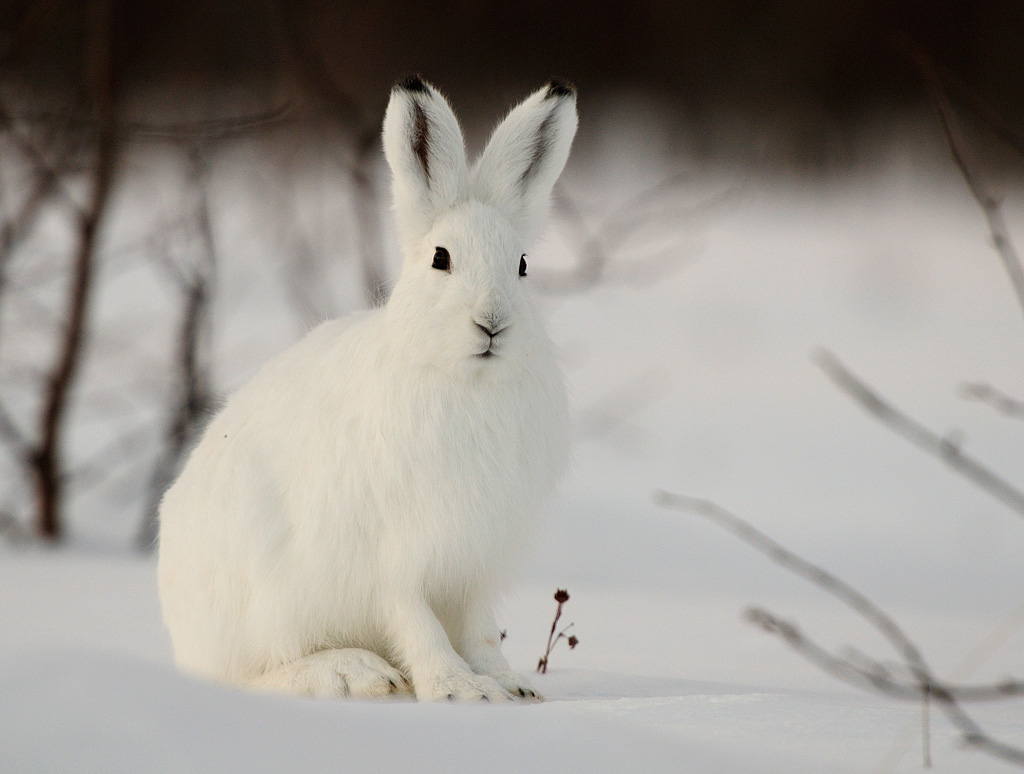 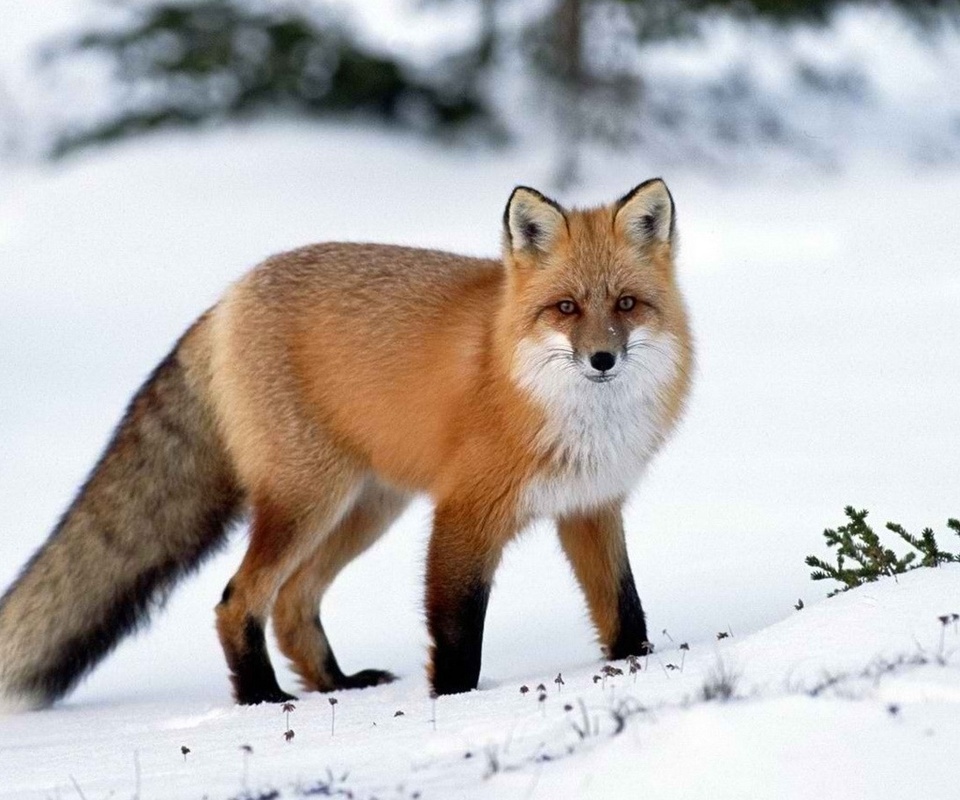 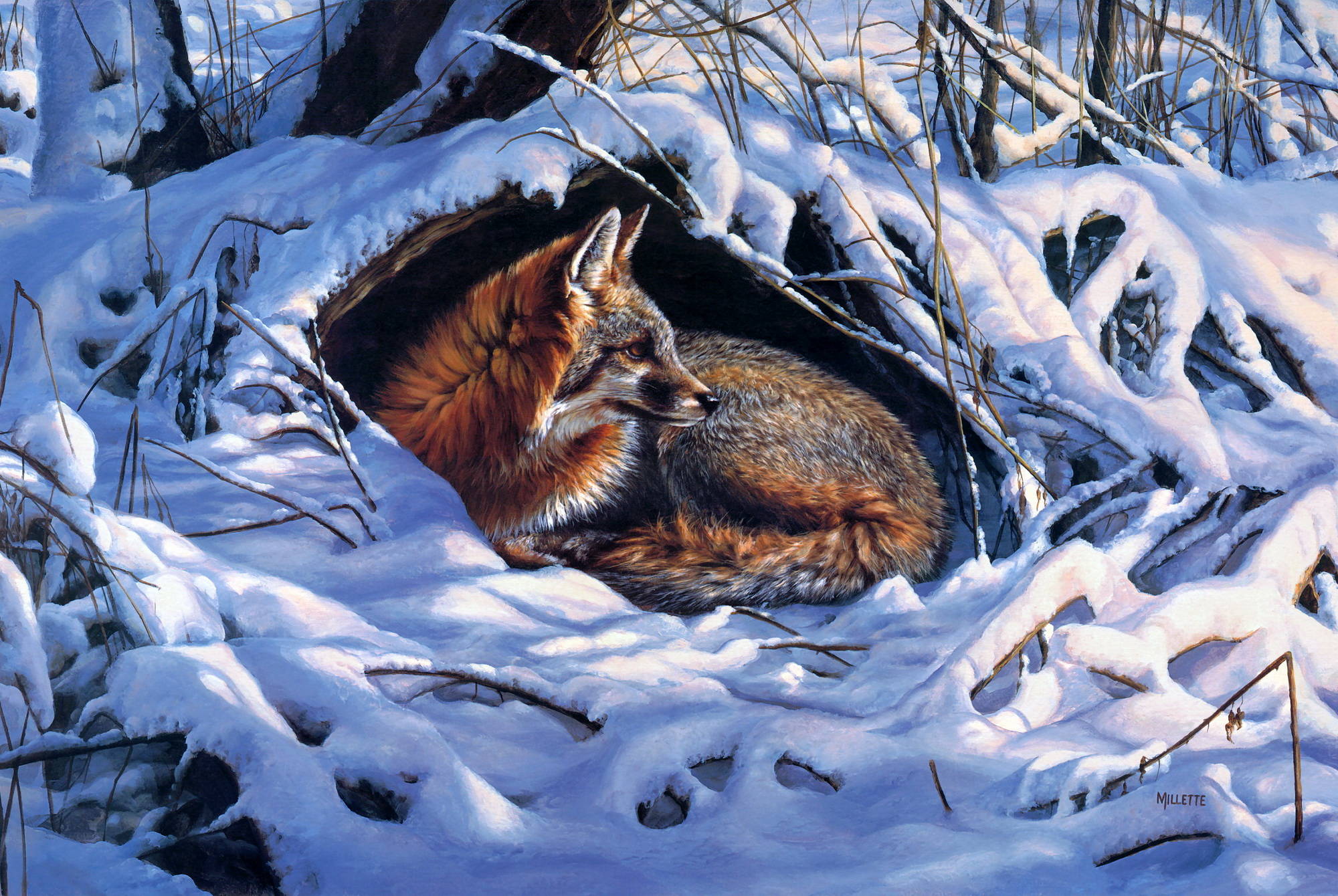 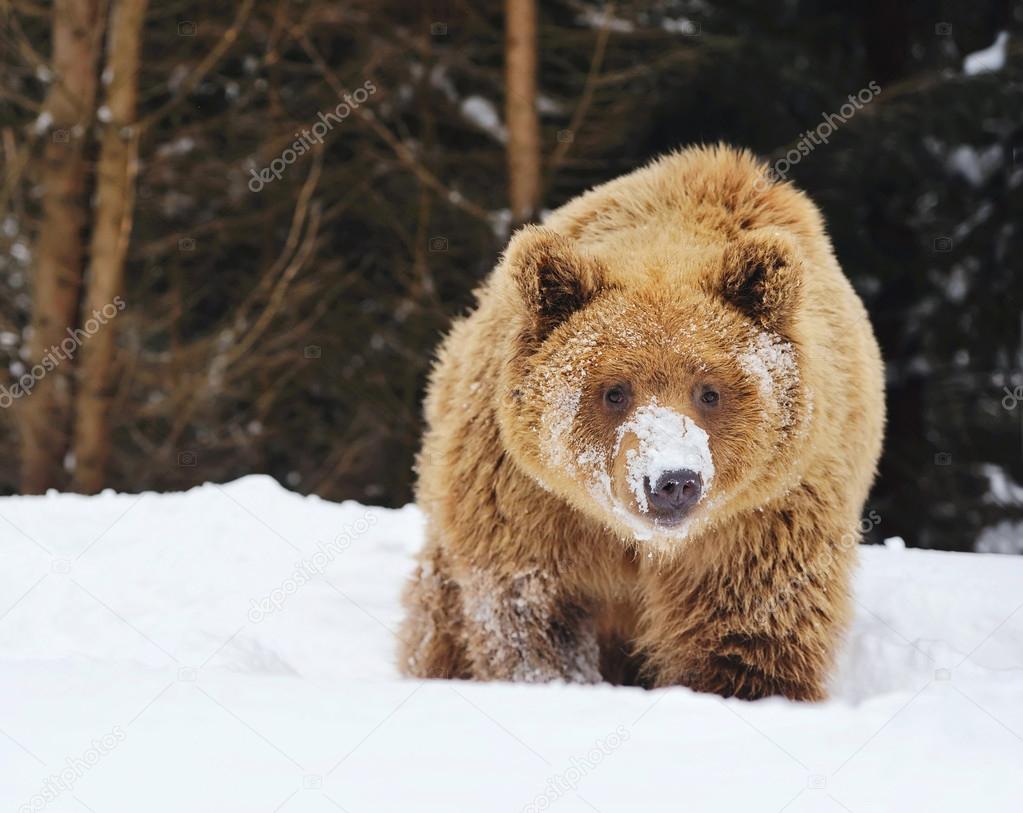 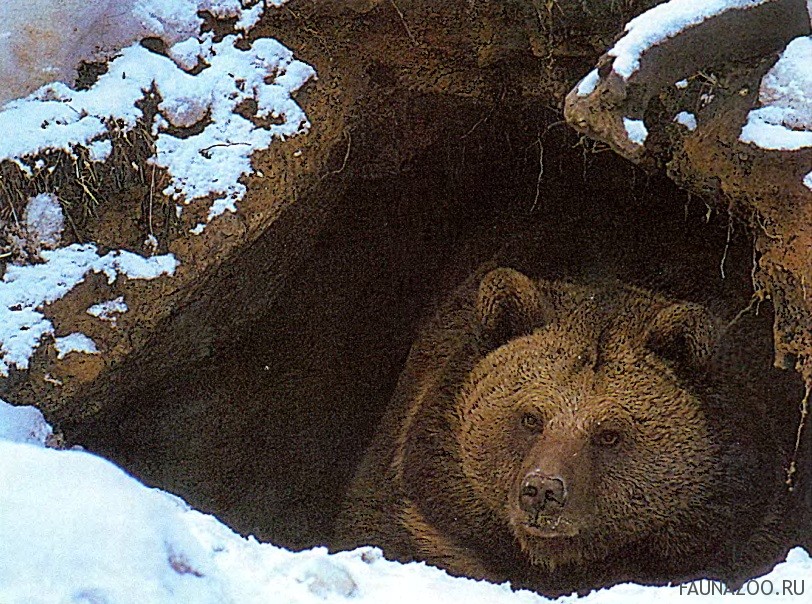 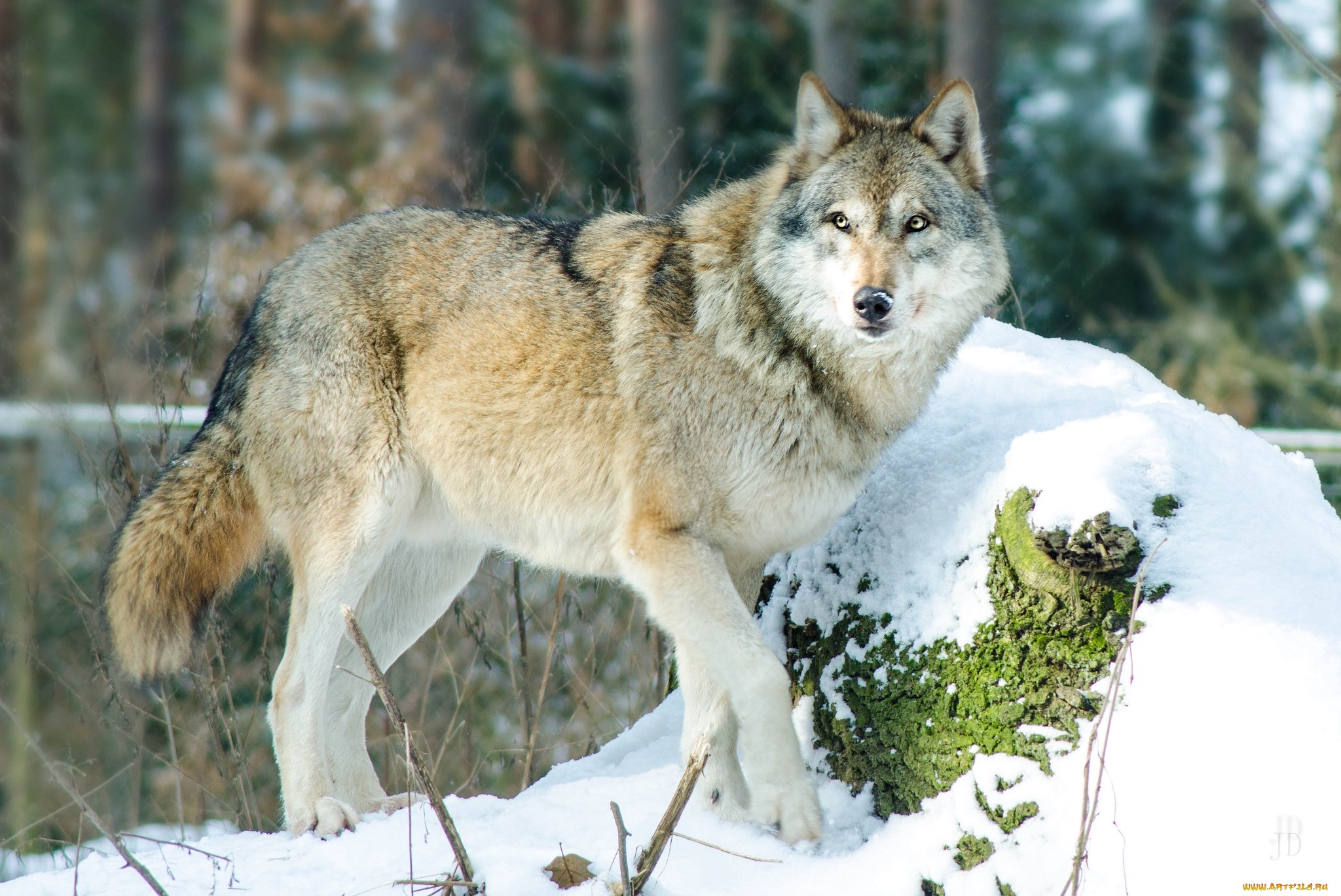 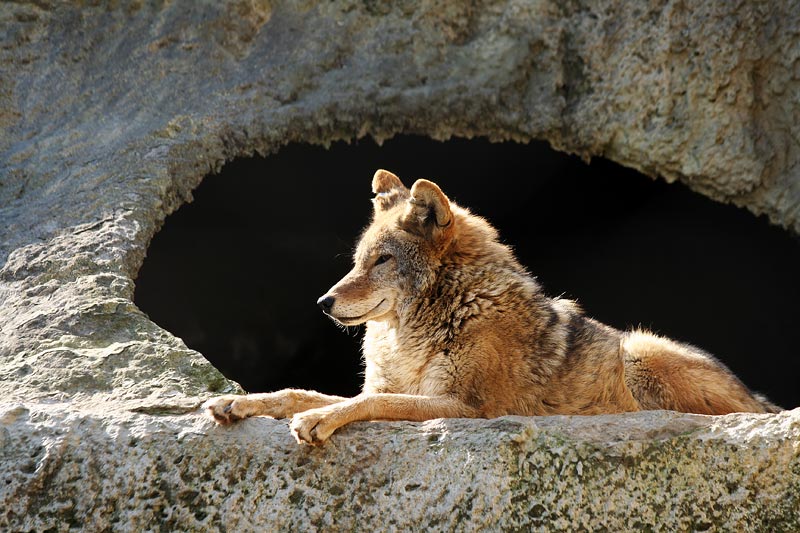 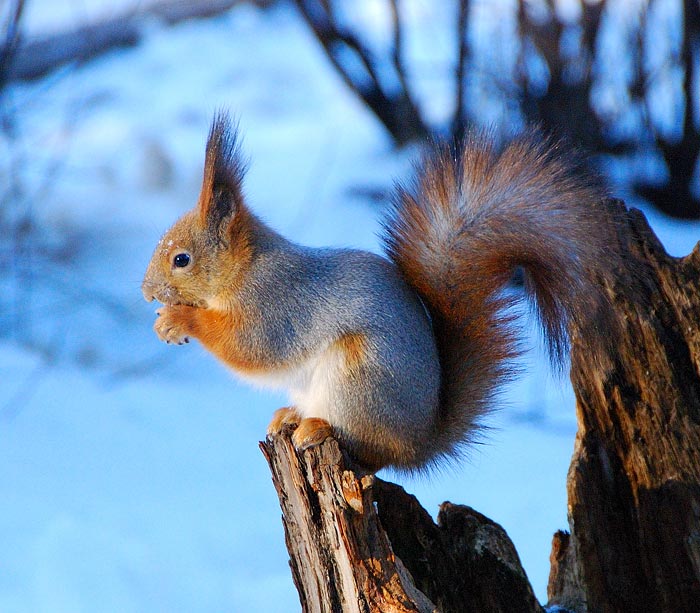 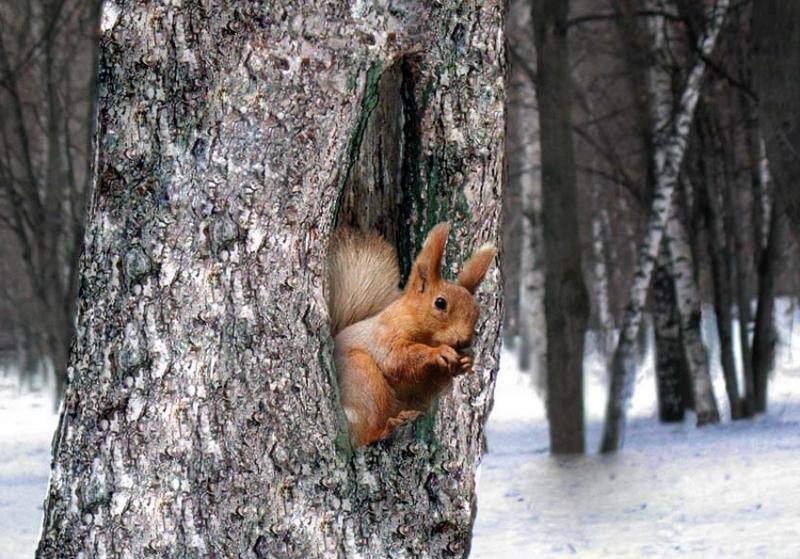 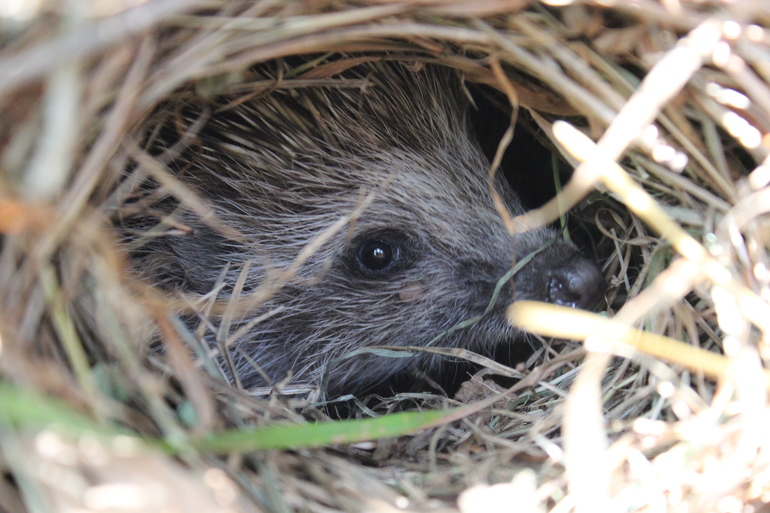 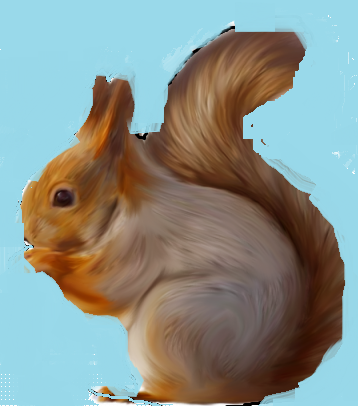 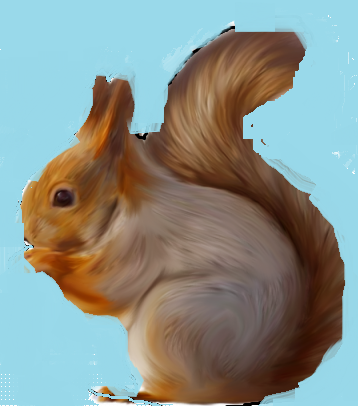 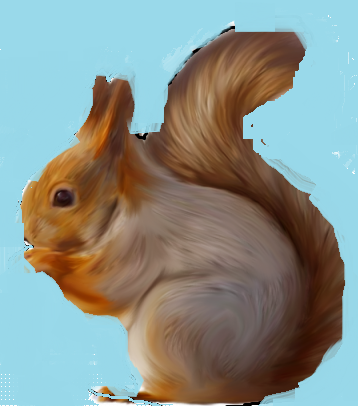 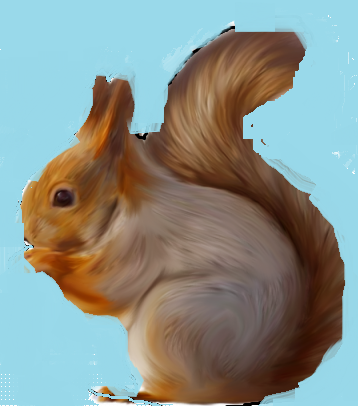 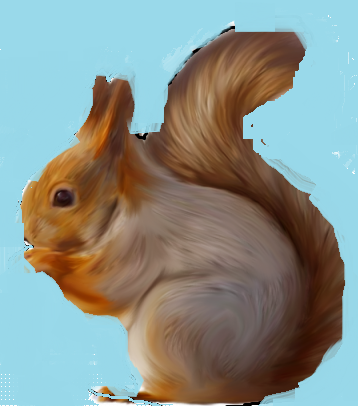 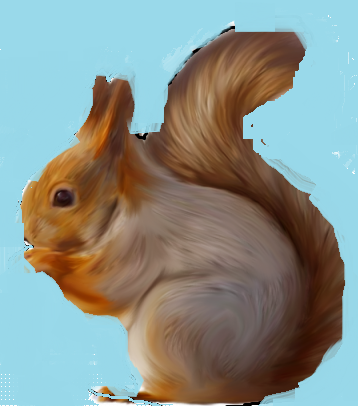 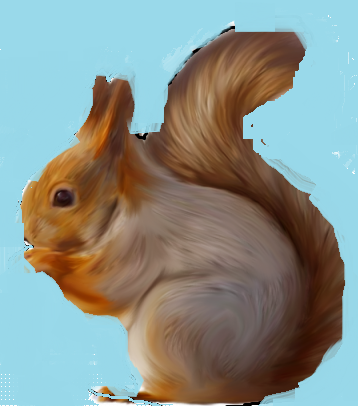 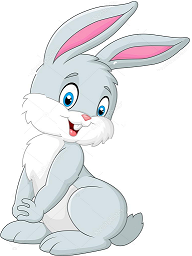 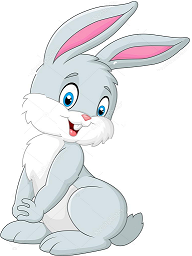 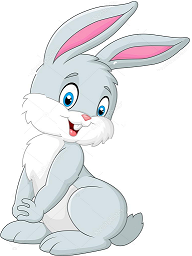 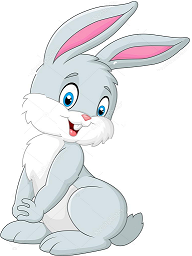 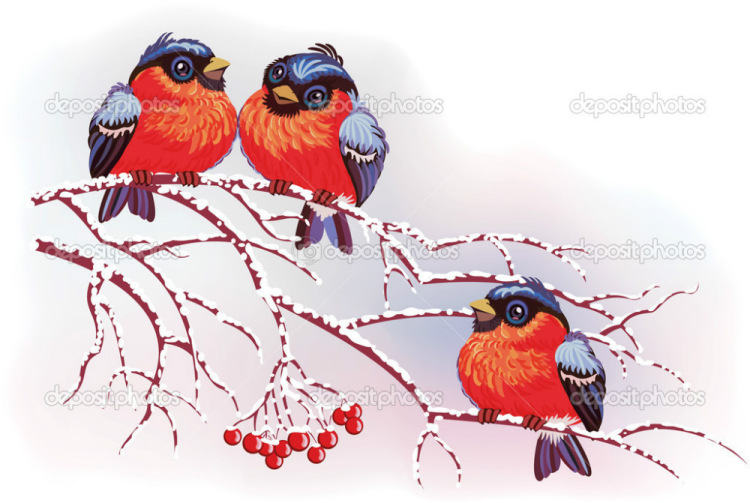 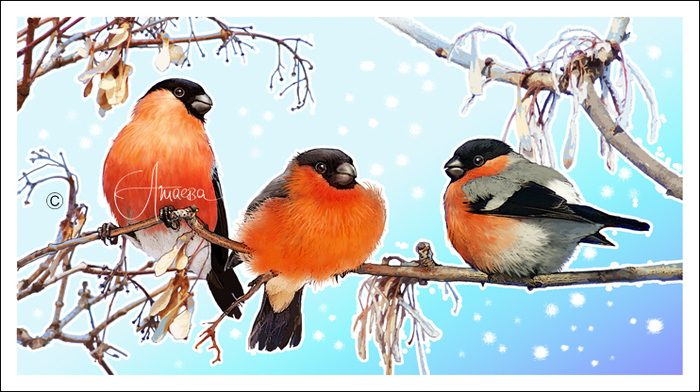 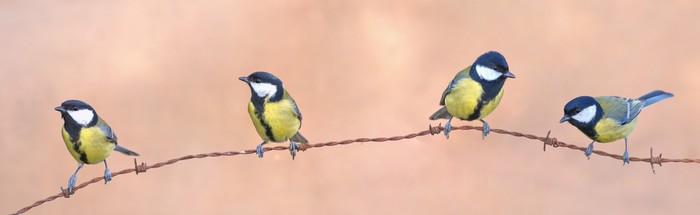 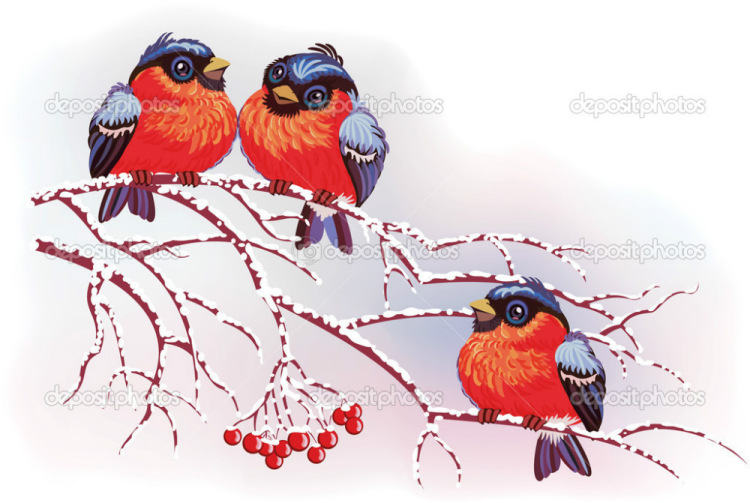 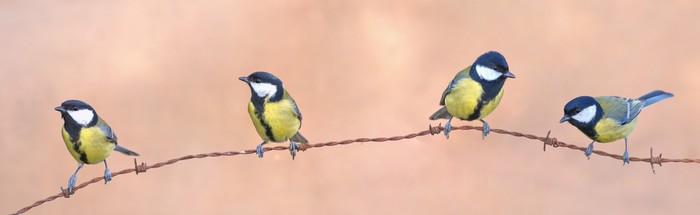